Equilibrium fast trading
By Bruno Biais, Thierry Focault, Sophie Moinas

Presented by Zongyu Cai
Instructed by Phil Dybivg
[Speaker Notes: Hi everyone, the paper I’m gonna talk about is “Equilibrium fast trading”. It is a paper using economic model to explain the value created by fast traders and the corresponding cost.]
Agenda
Introduction
Model
Equilibrium allocations and prices – fix alpha
Equilibrium investment in fast technology – endogenize alpha
Social optimum and policy intervention
Conclusion
Personal view
[Speaker Notes: First , I’m gonna talk about the agenda.
Second, how to build the model
Third, with a fixed alpha, a parameter measures the percentage of fast traders, what will the equilibrium be
Forth, what is equilibrium alpha
Fifth, what is the social optimum and how can we achieve that social optimum by intervention
Last but not least, my personal view of this paper]
Introduction
Investors must process very large amounts of information, in particular about trades and quotes, across different trading venues
Timely collection is difficult and delayed in execution is costly
How to reduce – invest in fast trading technologies, 
   smarter routers, colocation rights, high speed connections
The information advantage generates adverse selection costs for other market participants – information asymmetry
   adverse selection costs: fast traders enlarge the bid-ask spread.
[Speaker Notes: Smarter routers: compare quotes across different trading venues and allocate their orders accordingly
Colocation rights: get fast access to the exchange data
High speed connection: the length of fiber optic caples]
Model
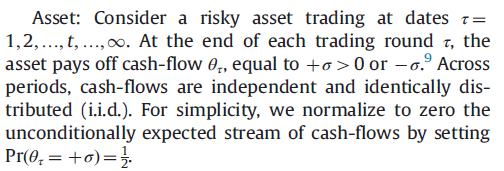 All venues
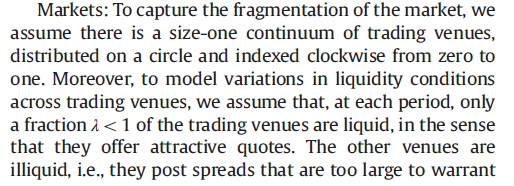 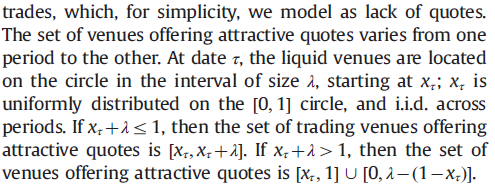 liquid
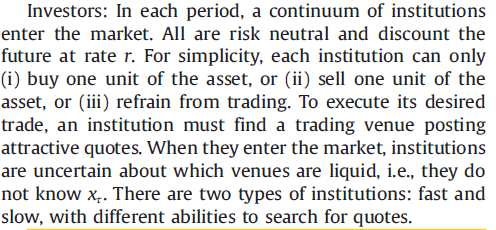 Fast traders
fast
Slow traders
slow
Slow
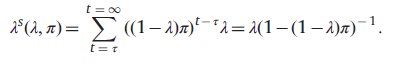 Slow
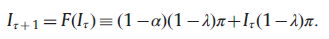 Stationary level
Stationary regime:

                                                       of slow institutions find quotes
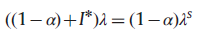 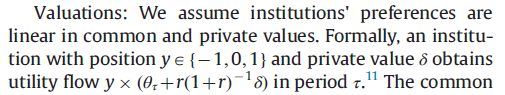 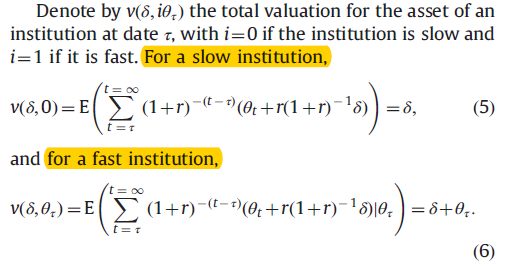 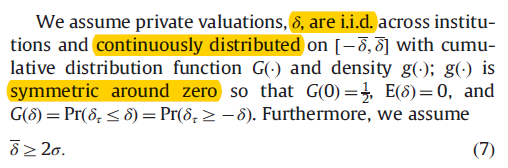 Trading – stationary symmetric equilibra
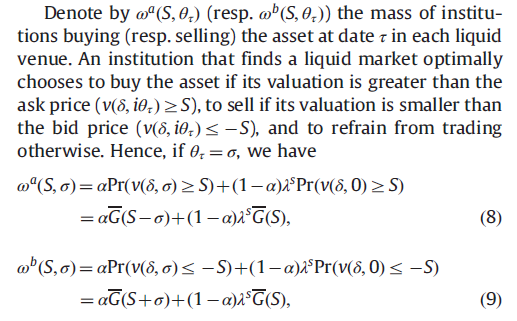 Market maker, Bid-ask spread
Risk-neutral market maker, zero private valuation for the asset
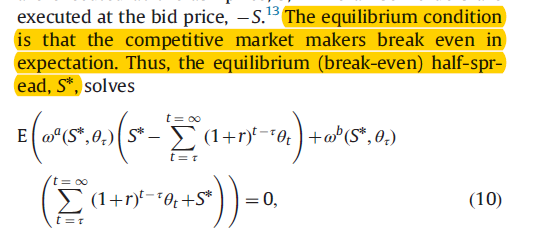 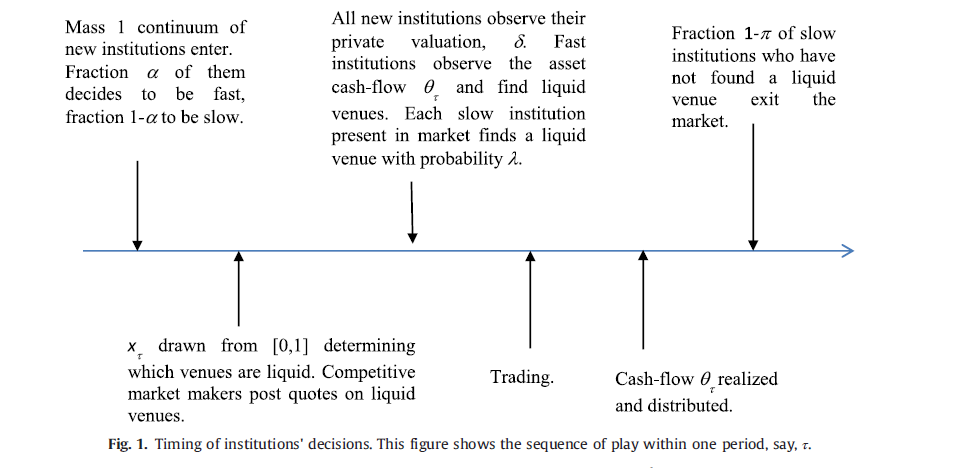 Equilibrium with given alpha
Gross profit of a market maker   vs    the adverse selection
Equilibrium with given alpha
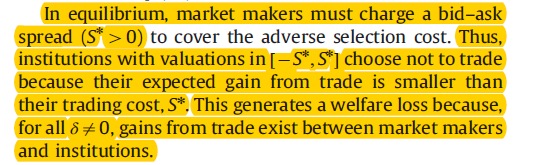 Equilibrium with given alpha
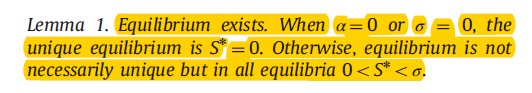 1
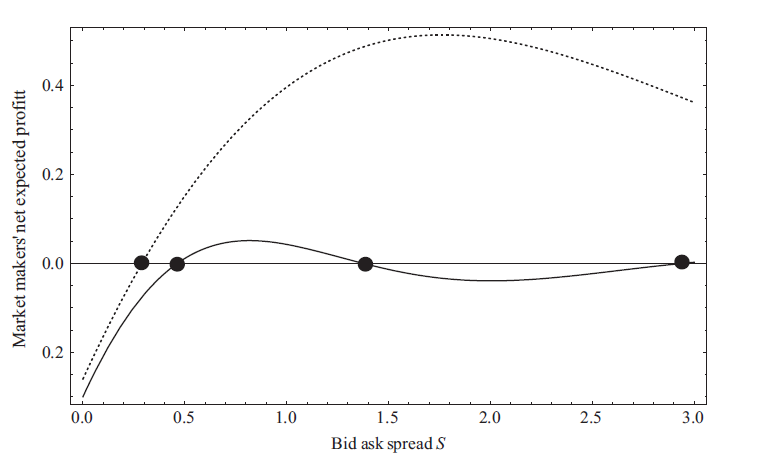 Equilibrium with given alpha
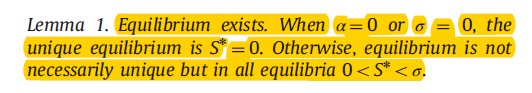 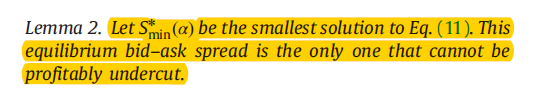 Equilibrium with given alpha
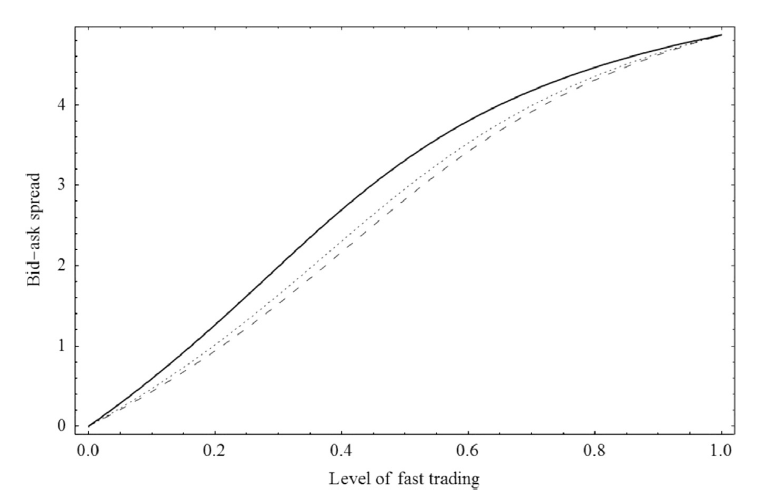 Trading volume
Trading volume
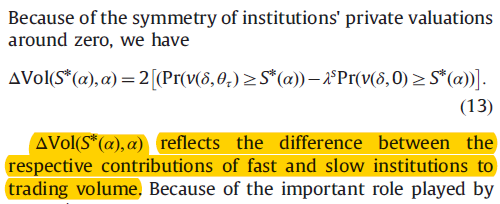 Trading volume
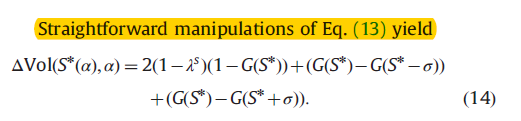 Trigger trading
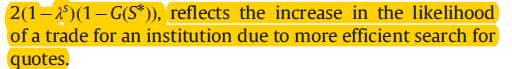 Prevent trading
More efficient search, Advanced information on cash flows
Trading volume
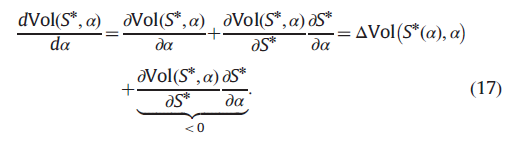 Trading volume
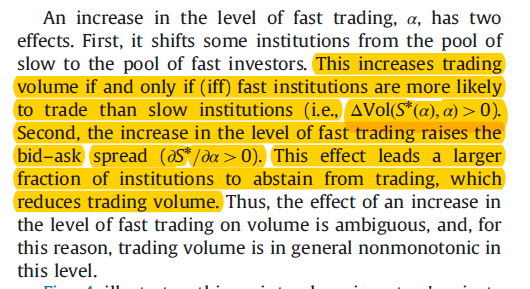 Equilibrium investment – find alpha
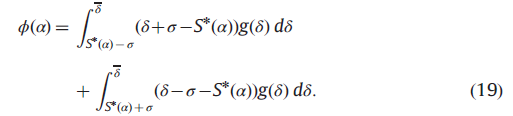 Equilibrium investment – find alpha
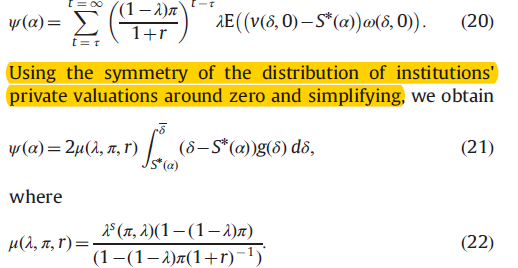 Equilibrium investment – find alpha
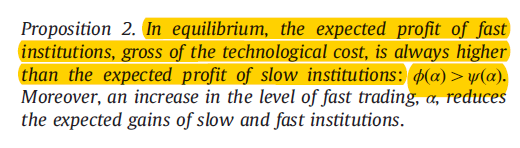 Equilibrium investment – find alpha
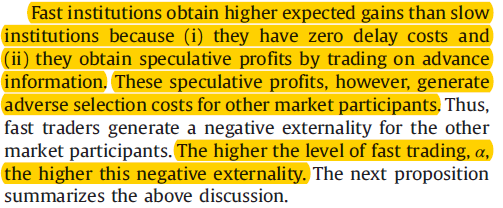 Substitutablity or complementarity
Substitute: apple and banan
Complementary: chicken and beer
Substitutablity or complementarity
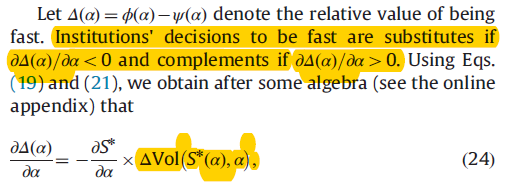 Substitutablity or complementarity
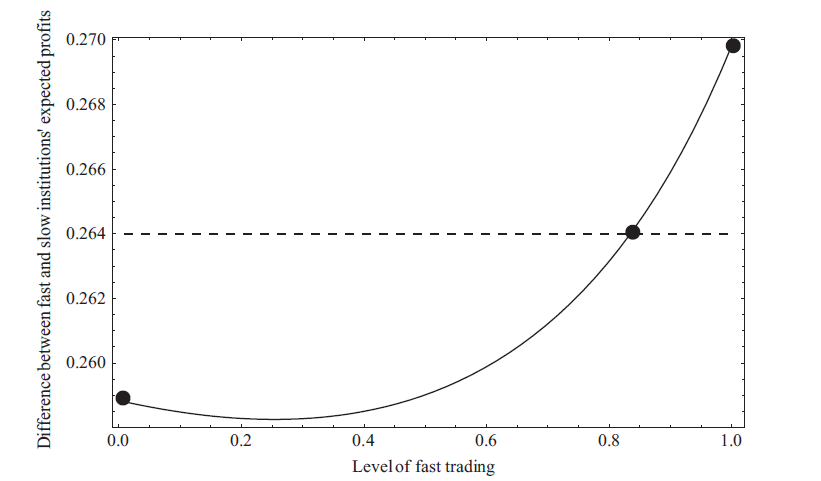 Arms race
Equilibrium investment – find alpha
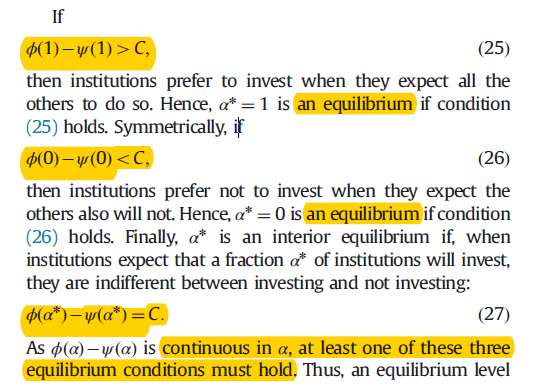 Equilibrium investment – find alpha
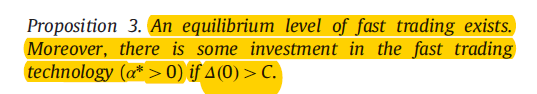 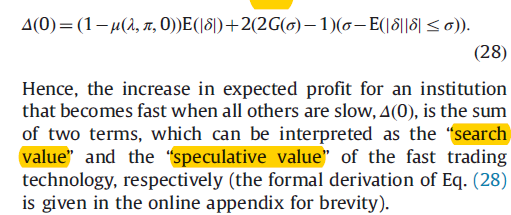 Equilibrium investment – find alpha
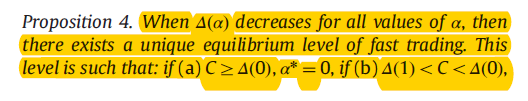 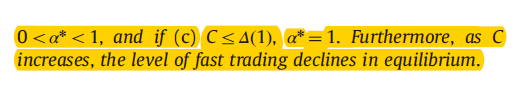 Equilibrium investment – find alpha
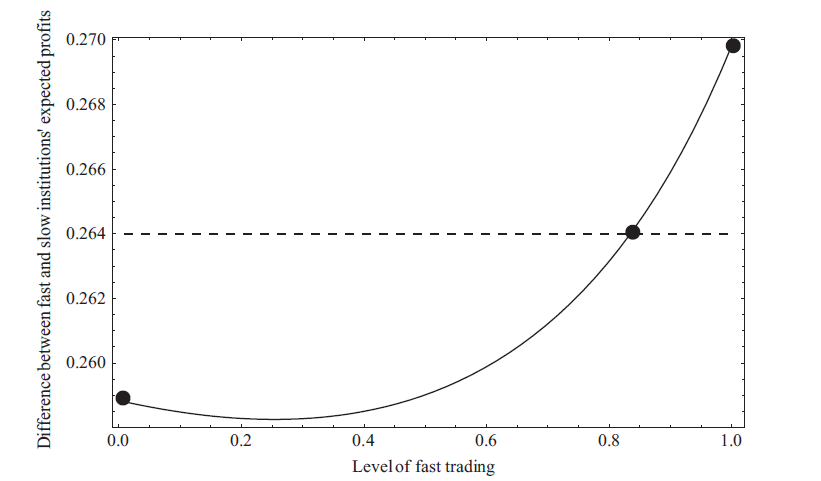 Social optimum and policy intervention
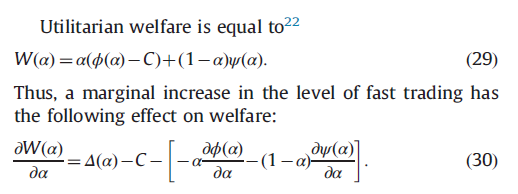 Social optimum and policy intervention
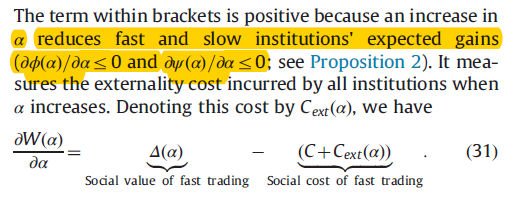 Social optimum and policy intervention
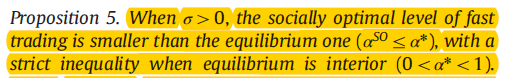 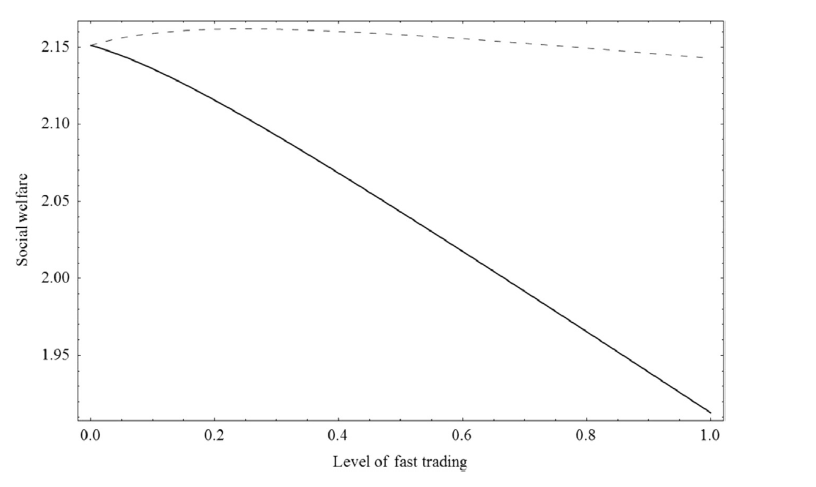 Policy response – Pigovian taxes
Pigovian taxes: for example, pollution tax
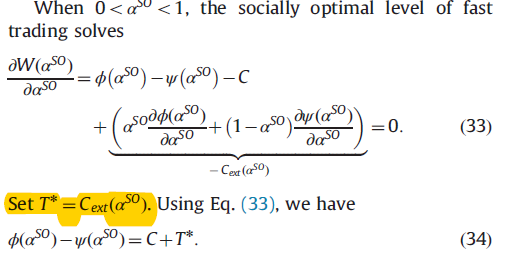 Policy response – Pigovian taxes
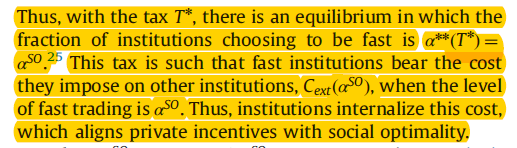 Policy response – Pigovian taxes
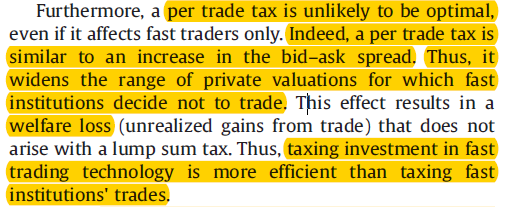 Policy response – Two markets
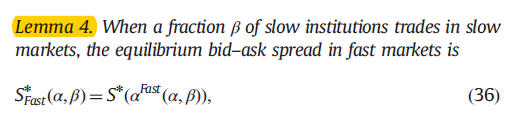 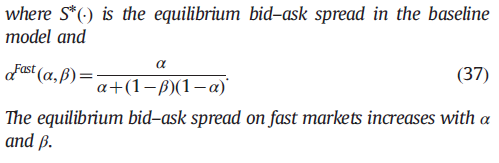 Policy response – Two markets
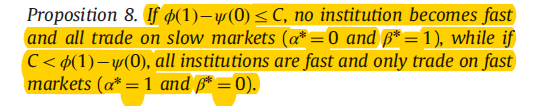 Policy response – Two markets
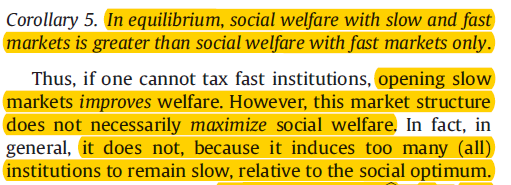 Conclusion
Investment in fast trading tech helps financial institutions cope with market fragmentation. It improves social welfare
Fast trading tech also creates adverse selection cost. It lowers social welfare. Thus, it generates a negative externality
Complements – arms race
Slow-only market: improve social welfare, but not the maximum
Pigovian tax: social optimal level
My view
My view
Furthermore, the assumption that “once an institution has found a liquid market, it decides optimally whether to trade or not” may not hold for all investors. 
Therefore, the paper is talking about the relationship between fastest traders  and traders who are not so fast but still faster than common investors who invest in the long run.
So an important thing is that there are Speed Hierarchies in the real world, which will make it more complicated to figure out the relationship